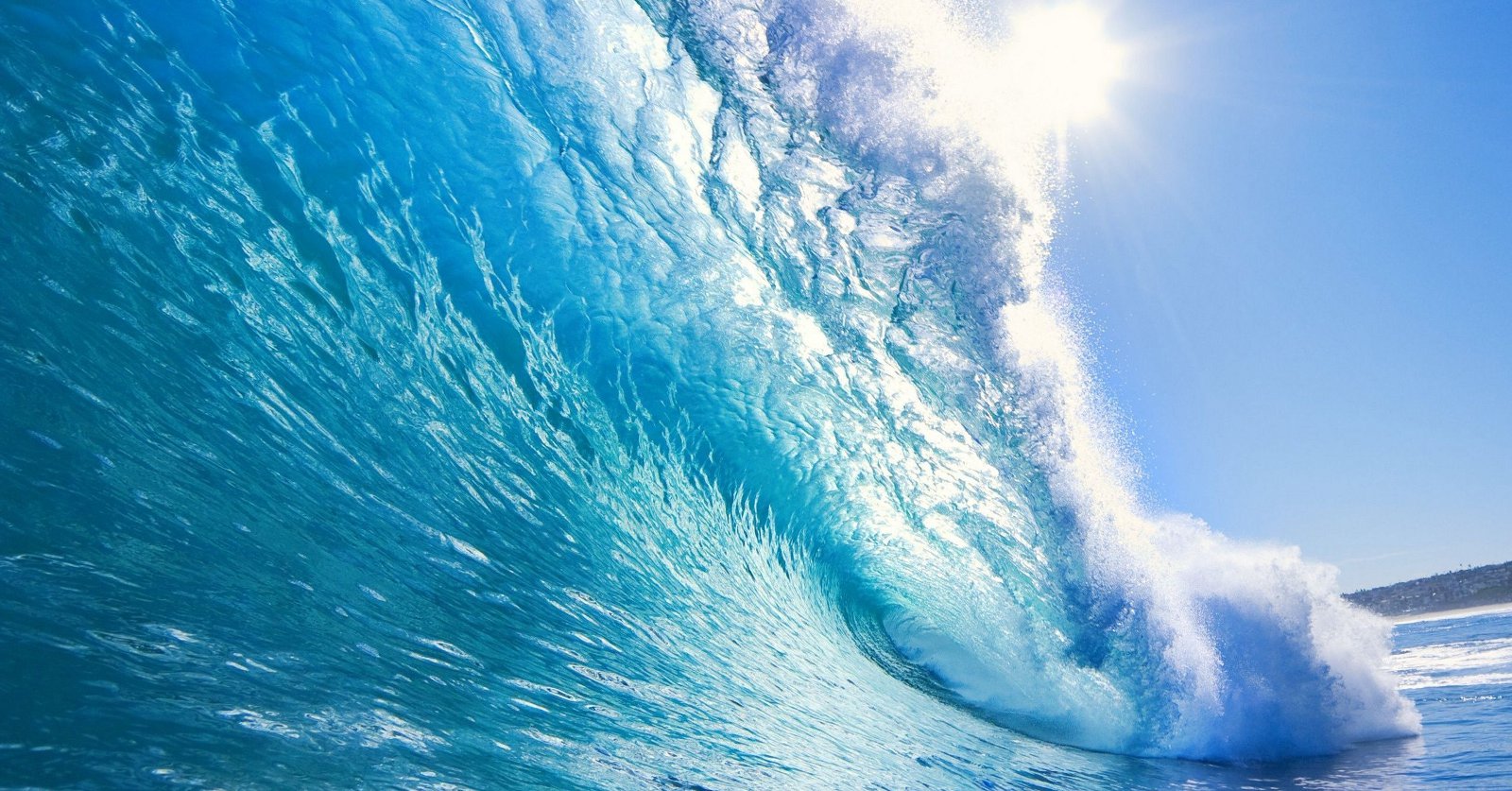 Successes, Solutions, and Similarities:                             Ways to Maximize Use of Timely Data

12/07/2022
[Speaker Notes: Introductions here, DE, IH staff]
Agenda
Review examples illustrating data in action
Identify patterns across examples
Elicit and discuss best practice
2
Strengths of Syndromic Surveillance
3
Modern Examples of Timely Syndromic Surveillance Methods in ActionDisclaimer: The following examples are publicly available and /or provided by fellow colleagues. We would like to thank them for their work and are proud to highly their efforts in this presentation.
4
Brown Dog Tick on reservation 
Limited Medical Resources 
Hx of Missing Dx Created an ESSENCE 
Alert To Catch Potential RMSF Situations & reviewed daily
Local epidemiologists identified a patient who met criteria and was transferred
Medical records indicated the patient had improved on doxycycline but was scheduled for discharge without completing the recommended treatment
Local epidemiologist identified this gap and recommended treatment plan be updated accordingly before discharge.
Example 1: Rocky Mountain Spotted Fever (RMSF)
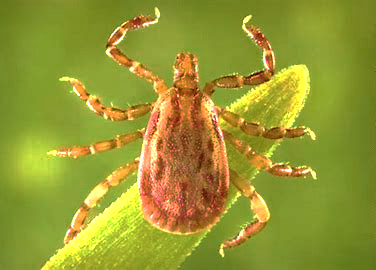 RMSF is not locally-acquired in Maricopa County, thus not immediately suspected
https://www.cdc.gov/nssp/success-stories/AZ-RMSF.html
5
[Speaker Notes: Local example #1 – KC

On June 8, 2018, ESSENCE flagged a suspected RMSF case, an infant who had been transferred to a Maricopa County hospital on June 6. The medical records indicated he was scheduled for discharge within hours of being flagged in ESSENCE. The infant had progressively improved on doxycycline, however, the medical records indicated he would be discharged without completing the CDC-recommended treatment (5–7 days of doxycycline for uncomplicated cases).4 MCDPH identified this gap and promptly advocated for continuation of treatment, a potentially life-saving intervention.




Brown Dog Tick on reservation; Limited Medical Resources; Based on History of Missing Dx Created an ESSENCE Alert To Catch Potential RMSF Situations

ESSENCE flagged suspected RMSF case in Maricopa County, Arizona  

Medical records indicated the patient had improved on doxycycline but was scheduled for discharge without completing the CDC-recommended treatment 

Local epidemiologist identified this gap and pushed for  the continuation of treatment before discharge]
Example 1: Rocky Mountain Spotted Fever
Trained the system to alert on known situation that needed action
Developed Protocol for when alerted 
Followed the protocol
Took swift action to use timeliness as advantage
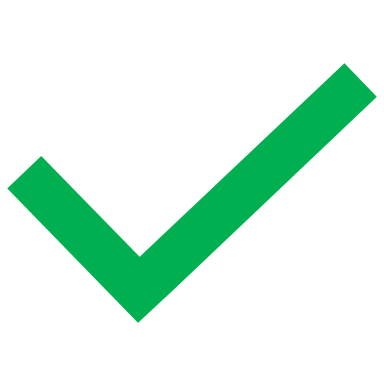 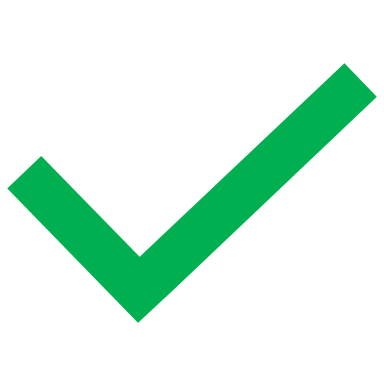 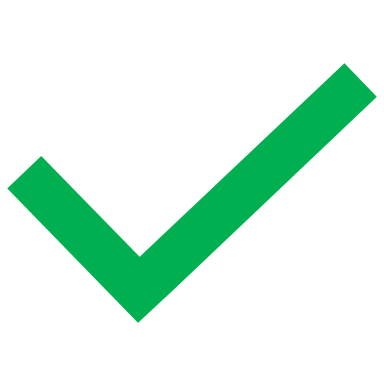 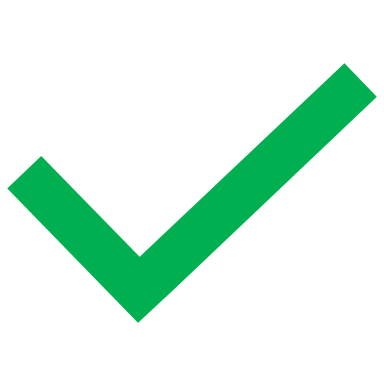 6
[Speaker Notes: Syndromic surveillance (SyS) can complement public health protocols that rely on passive surveillance methods. 
Traditional passive surveillance relies on health care providers with time and resources to send timely reports through proper channels, which could delay communication of health information. 
Timely surveillance methods gives them the option to actively review near real-time hospital visit data for conditions of public health concern and identify patients not reported to the health department.]
Example 2: Opioid Overdose in Yakima County, WA
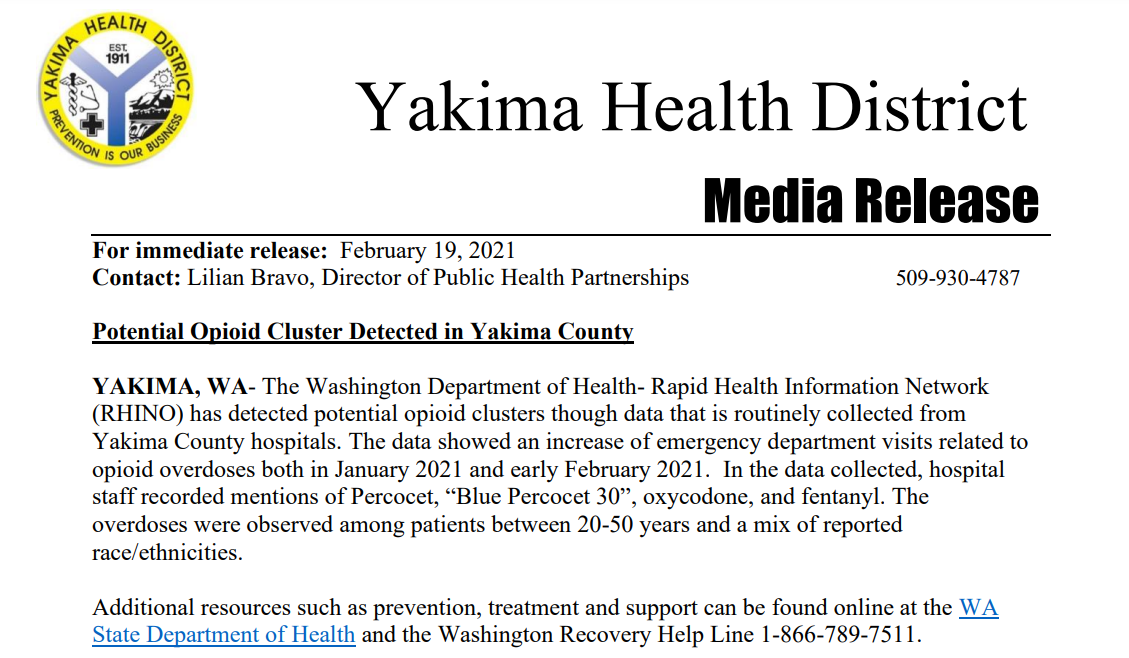 The Washington Department of Health- Rapid Health Information Network detected potential opioid clusters through data that is routinely collected from Yakima County hospitals.
https://www.yakimacounty.us/DocumentCenter/View/27171/02192021_Opioid-Clusters?bidId=
7
[Speaker Notes: https://www.yakimacounty.us/DocumentCenter/View/27171/02192021_Opioid-Clusters?bidId=
https://komonews.com/news/local/overdose-deaths-on-the-rise-at-start-of-2021 <- puts the ED info together with deaths]
Example 2: Opioid Overdose in Yakima County, WA
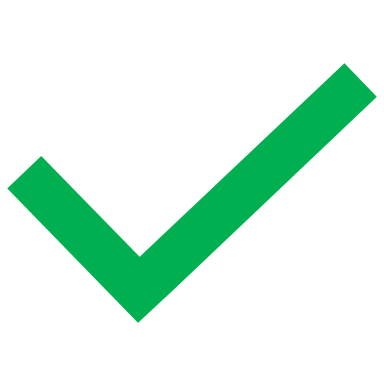 Trained the system to alert on known situation that needed action
Validated cluster and characterized those most at risk

Developed Protocol for when alerted 
Followed the protocol
Communicated with partners and community
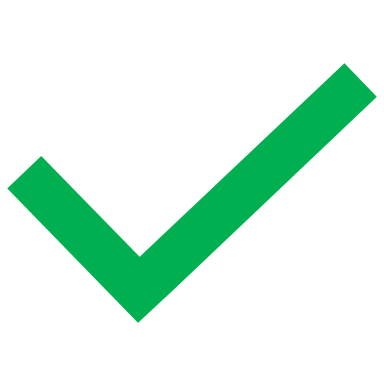 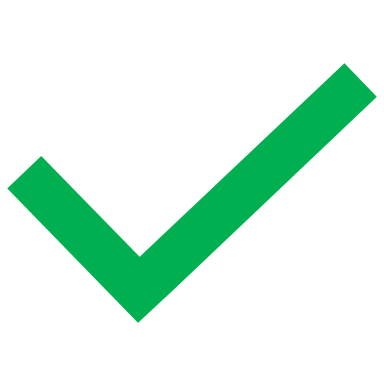 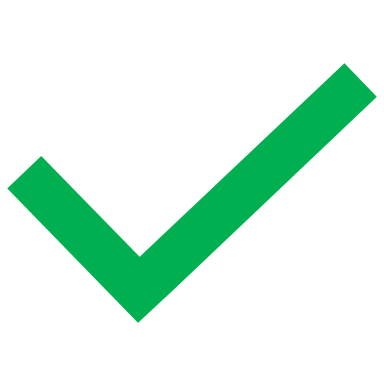 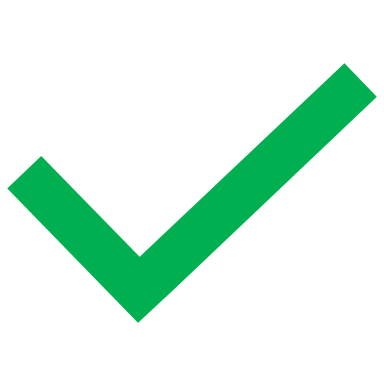 8
[Speaker Notes: Syndromic surveillance (SyS) can complement public health protocols that rely on passive surveillance methods. 
Traditional passive surveillance relies on health care providers with time and resources to send timely reports through proper channels, which could delay communication of health information. 
Timely surveillance methods gives them the option to actively review near real-time hospital visit data for conditions of public health concern and identify patients not reported to the health department.]
Example 3: Synthetic Marijuana in the Midwest, 2018
Hospital Follow-Up & Poison Control/Law Enforcement Partnerships
Spatial 
Cluster
&
 Symptom Identification
Follow-Up & Partnerships
Public
 Health Intervention
Syndrome Definition Development and Utilization
Poison 
Control Notification
https://vimeo.com/268054178
9
[Speaker Notes: https://ojphi.org/ojs/index.php/ojphi/article/view/9937/8038 – IL
https://ojphi.org/ojs/index.php/ojphi/article/view/9896/8003 - MD
https://www1.nyc.gov/assets/doh/downloads/pdf/han/advisory/2018/advisory-7-k2.pdf – NYC surveillance]
Example 3: Synthetic Marijuana in the Midwest, 2018
Public Health Intervention
Syndromic was most valuable early on as hospitals weren’t aware, thus not reporting   
Allowed HD to review line lists and properly communicate with the hospitals and set up more traditional reporting methods.
Eventually had the product tested and found brodifacoum (chemical in rat poison)
Treatment is long term and expensive – Vitamin K
Put out alerts for the public and had product removed
10
https://vimeo.com/268054178
[Speaker Notes: https://ojphi.org/ojs/index.php/ojphi/article/view/9937/8038 – IL
https://ojphi.org/ojs/index.php/ojphi/article/view/9896/8003 - MD
https://www1.nyc.gov/assets/doh/downloads/pdf/han/advisory/2018/advisory-7-k2.pdf – NYC surveillance]
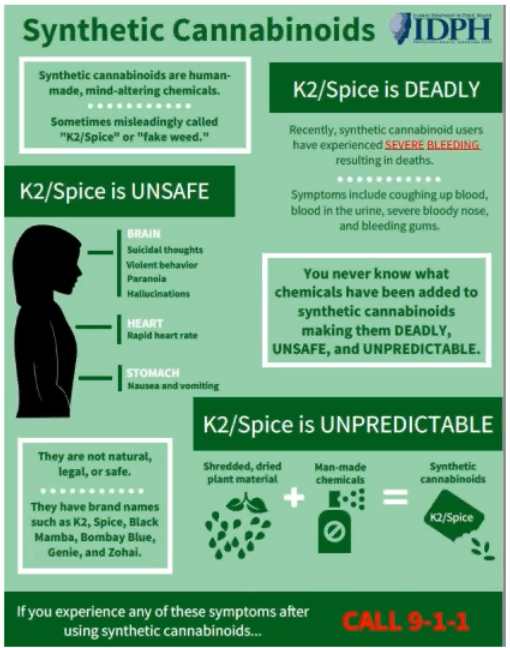 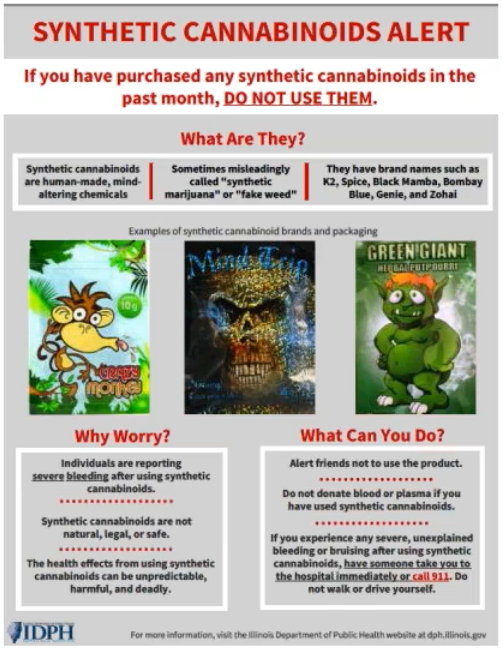 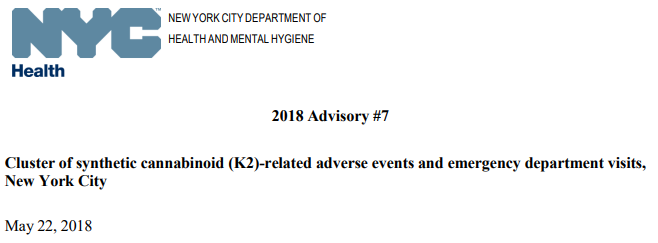 https://www1.nyc.gov/assets/doh/downloads/pdf/han/advisory/2018/advisory-7-k2.pdf
https://vimeo.com/268054178
11
Example 3: Synthetic Marijuana in the Midwest, 2018
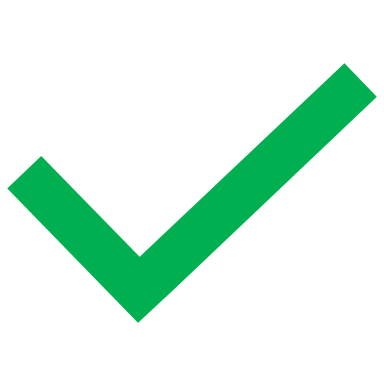 Confirmed suspicion of wider problem
Alerted hospitals 
Developed more traditional reporting from sys information
ID’d probable cases

Characterized who was at risk

Put out communications to community and partners

Took products off the shelves
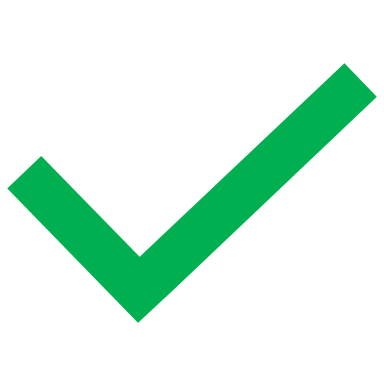 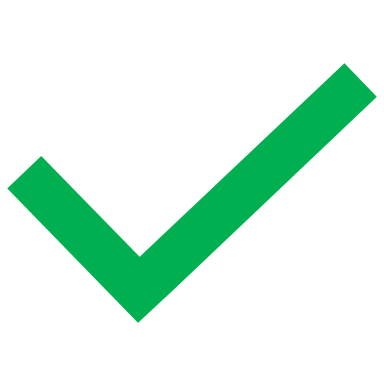 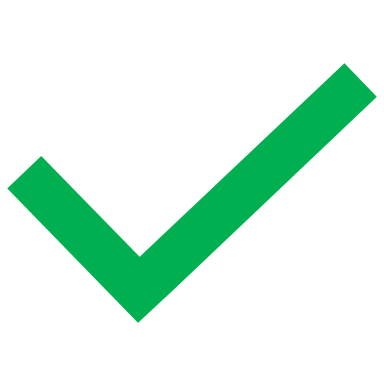 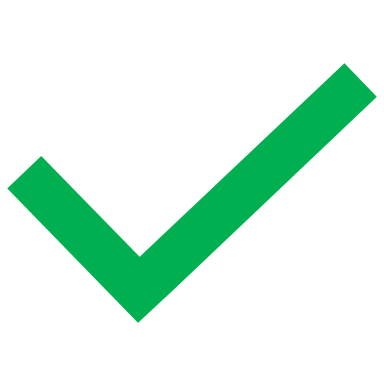 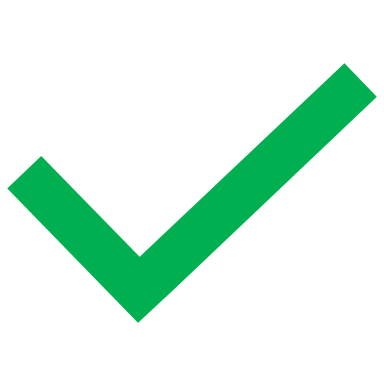 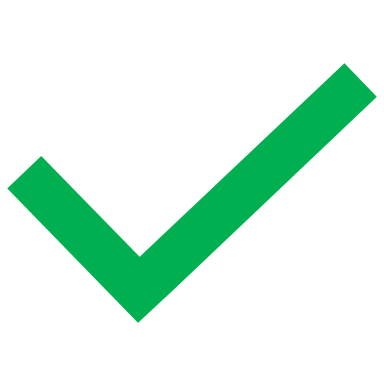 12
[Speaker Notes: Syndromic surveillance (SyS) can complement public health protocols that rely on passive surveillance methods. 
Traditional passive surveillance relies on health care providers with time and resources to send timely reports through proper channels, which could delay communication of health information. 
Timely surveillance methods gives them the option to actively review near real-time hospital visit data for conditions of public health concern and identify patients not reported to the health department.]
Example 4: COVID
Epis used an overlay of symptom-based queries (difficulty breathing, loss of taste and smell, etc.) with Flu ICD codes.  
When flu dx decreased, but symptoms stayed – it was likely COVID
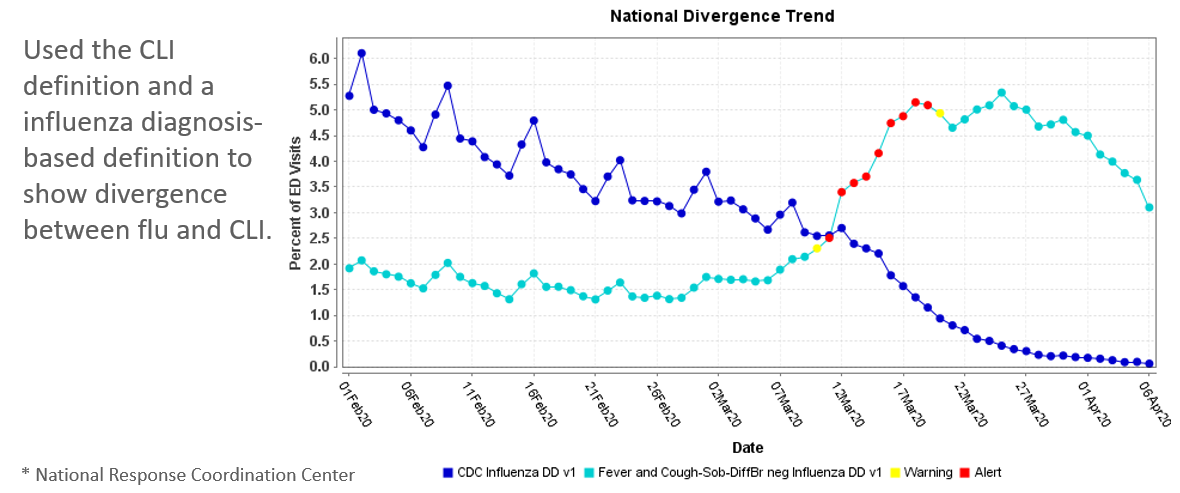 Beginning of the pandemic - tests not widely available
13
https://vimeo.com/410751579
[Speaker Notes: Symptom development picture 
Beginning of the pandemic – no test, not sure if here, generic symptoms
Used overlay of symptom based query (difficulty breathing, loss of taste and smell, etc.) with Flu ICD codes.  When flu decreased, but symptoms stayed – we knew we likely had COVID]
Example 4: COVID
With little to no other data available, Creatively used information that was available to develop deeper understanding
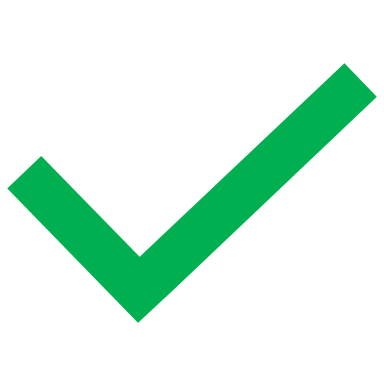 14
[Speaker Notes: Syndromic surveillance (SyS) can complement public health protocols that rely on passive surveillance methods. 
Traditional passive surveillance relies on health care providers with time and resources to send timely reports through proper channels, which could delay communication of health information. 
Timely surveillance methods gives them the option to actively review near real-time hospital visit data for conditions of public health concern and identify patients not reported to the health department.]
Example 4: COVID
In subsequent surges, were trying to inform severity, opening society, and mask rules.  NSSP staff were able to show changes in severity of language in Chief Complaints using near real time data along with historical data.  Confirming anecdotal thoughts about the changing severity.
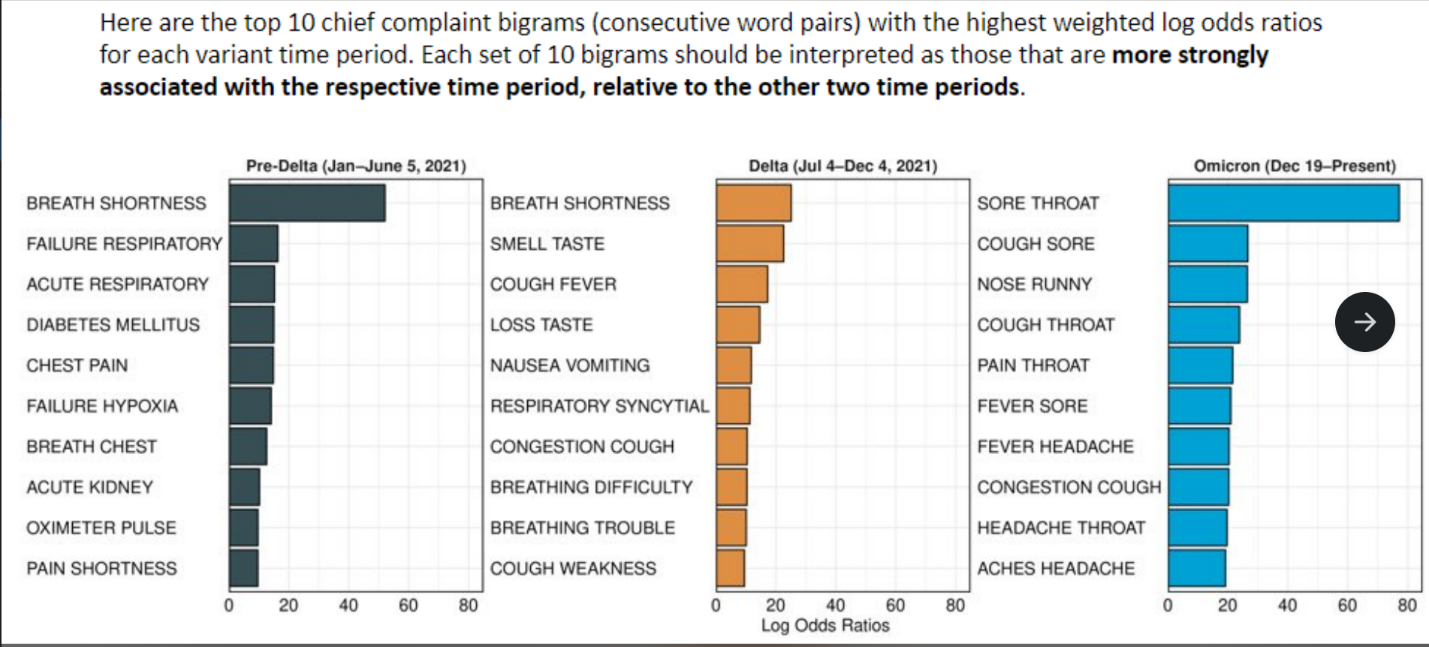 https://vimeo.com/681405538
15
[Speaker Notes: Symptom development picture]
Example 4: COVID
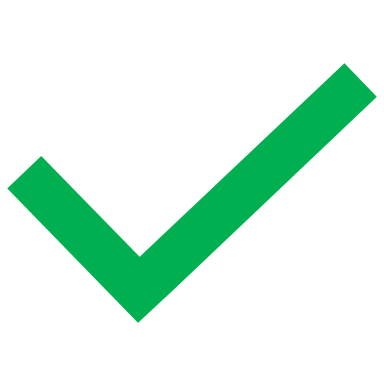 Applied novel analysis techniques
Used flexible text to better understand characteristics 
Informed understanding of severity – implications for policies
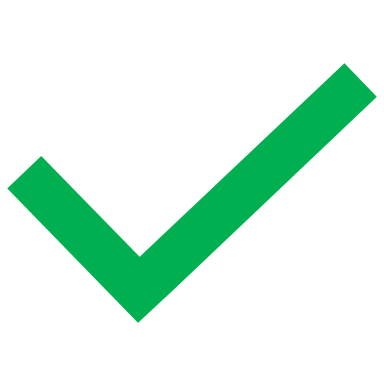 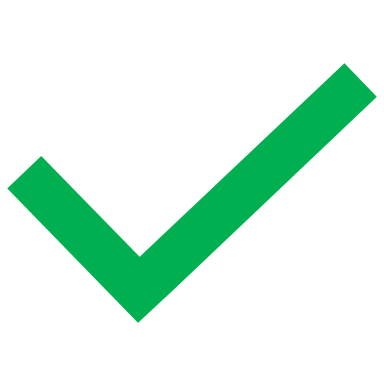 16
[Speaker Notes: Syndromic surveillance (SyS) can complement public health protocols that rely on passive surveillance methods. 
Traditional passive surveillance relies on health care providers with time and resources to send timely reports through proper channels, which could delay communication of health information. 
Timely surveillance methods gives them the option to actively review near real-time hospital visit data for conditions of public health concern and identify patients not reported to the health department.]
Example 5: E-cigarette/Vaping, product use Associated Lung Injury - EVALI
17
[Speaker Notes: Electronic cigarette (e-cigarette), or Vaping, product use–Associated Lung Injury (EVALI) was a very rare, sudden, dangerous, and unexpected event.  There were no codes for it and only anecdotal reports.
Because of the timeliness and flexibility of syndromic surveillance, CDC in collaboration with local health departments was able to confirm anecdotal reports using existing data, make adjustments to definitions in real time, describe who was at risk and how widespread this phenomenon was within just a couple of weeks


https://www.nejm.org/doi/full/10.1056/NEJMsr1915313
https://www.cdc.gov/mmwr/volumes/69/wr/mm6903e2.htm#:~:text=Syndromic%20surveillance%20indicates%20that%20ED%20visits%20related%20to,practitioners%20should%20remain%20vigilant%20for%20new%20EVALI%20cases
.]
Example 5: EVALI
WI + IL report clusters of severe respiratory illnesses among young adults/adolescents, who reported recent use of electronic 
e-cigarettes/vapes
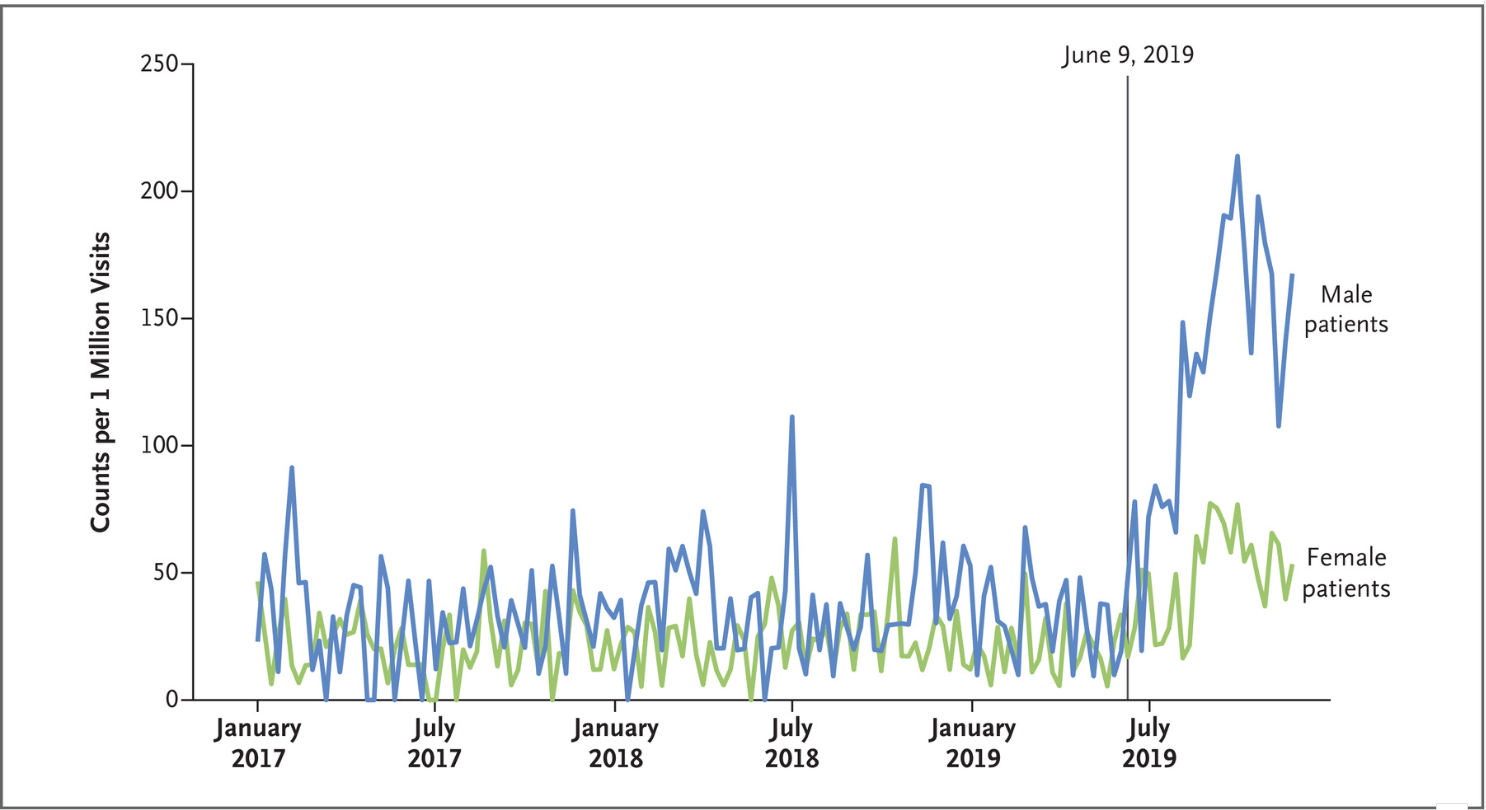 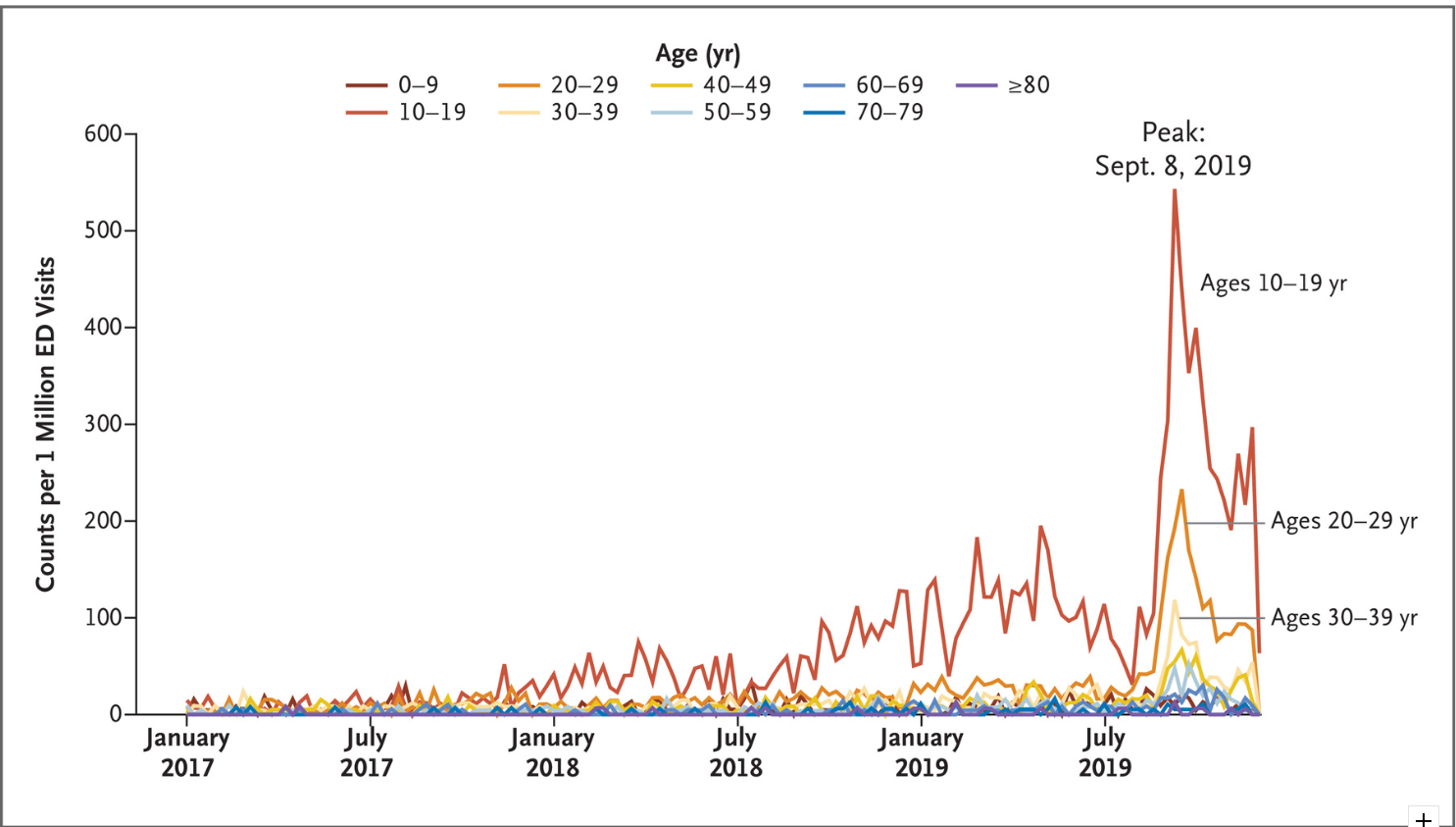 https://www.nejm.org/doi/full/10.1056/NEJMsr1915313
18
Example 5: EVALI
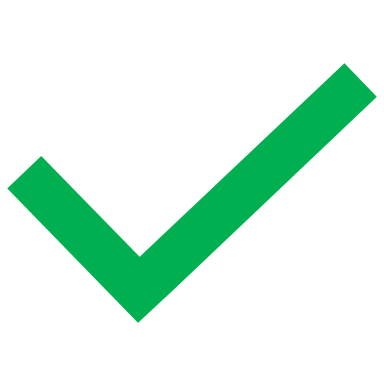 Used available data to rapidly characterize
Used in conjunction with more traditional interview techniques to understand spread and risk factors 
Continued to refine definitions as interview information became available

Communicated with community and partners

Took product off the shelves
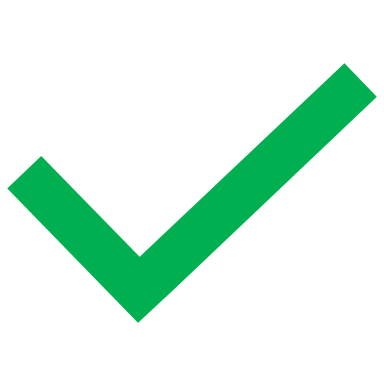 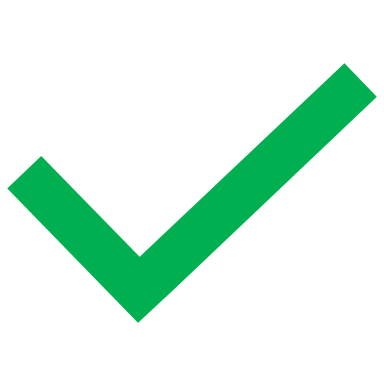 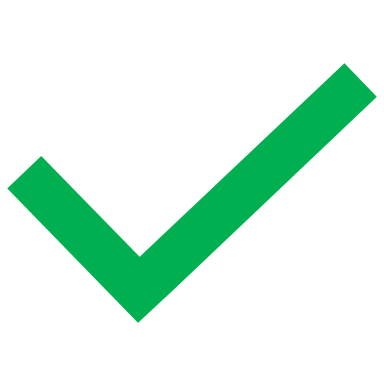 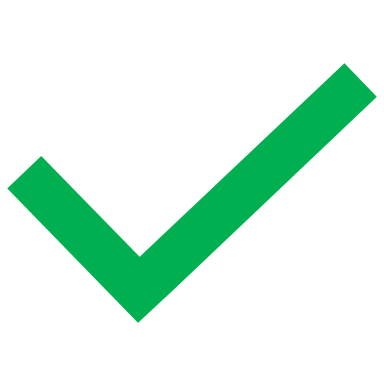 19
[Speaker Notes: Syndromic surveillance (SyS) can complement public health protocols that rely on passive surveillance methods. 
Traditional passive surveillance relies on health care providers with time and resources to send timely reports through proper channels, which could delay communication of health information. 
Timely surveillance methods gives them the option to actively review near real-time hospital visit data for conditions of public health concern and identify patients not reported to the health department.]
Example 6: Boston, MA Bike Accidents
20
Example 6: Boston, MA Bike Accidents
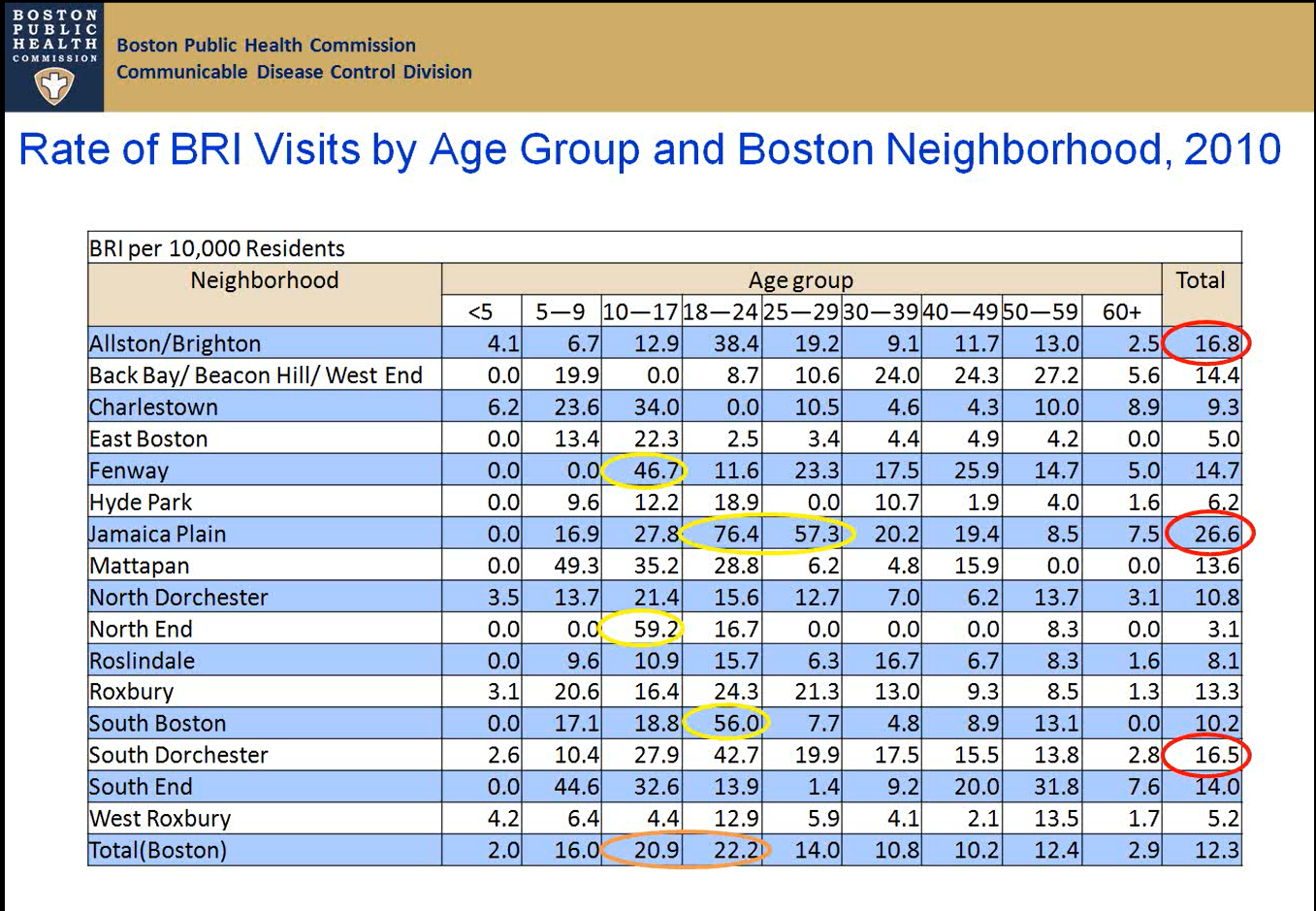 What does this all tell us?
Bike injuries were highest among:
among out of Boston + out of State;
 white, 18-24-year-olds;
3) Allston/Brighton – a predominantly college town.
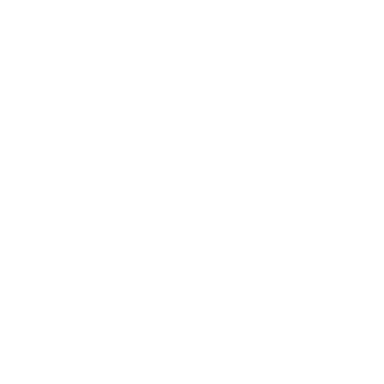 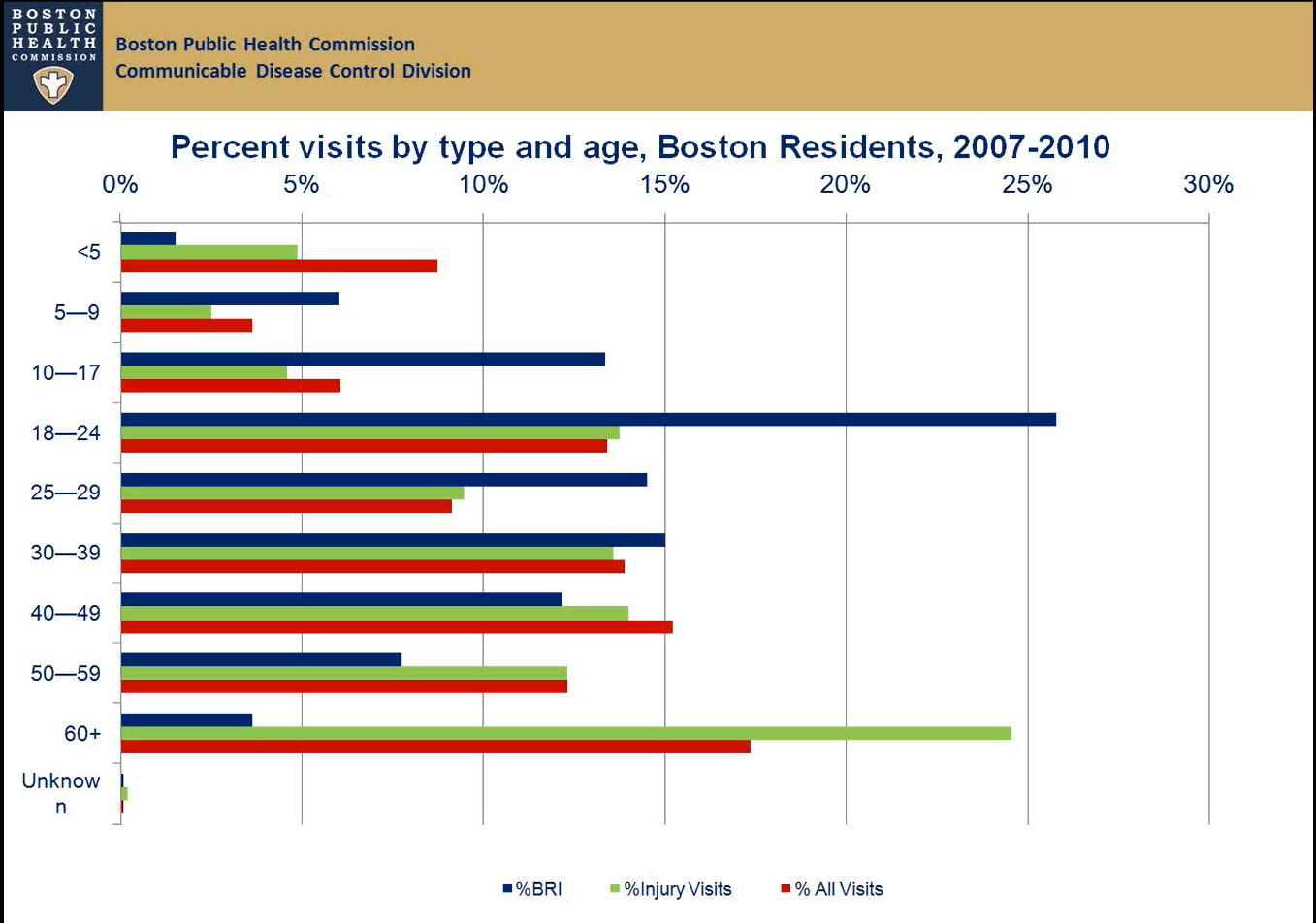 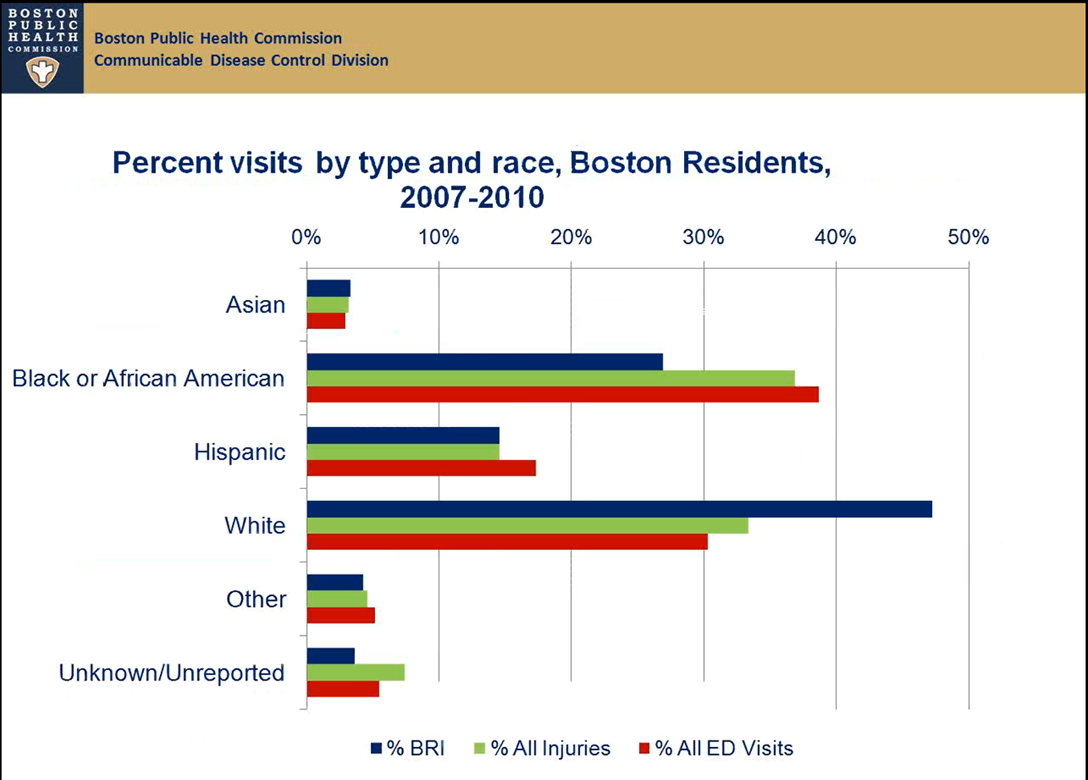 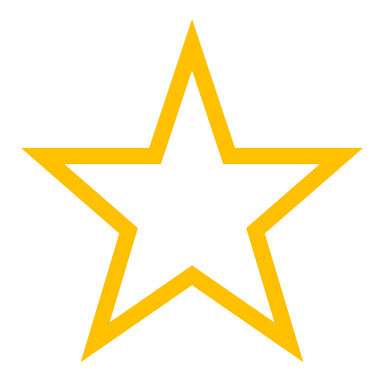 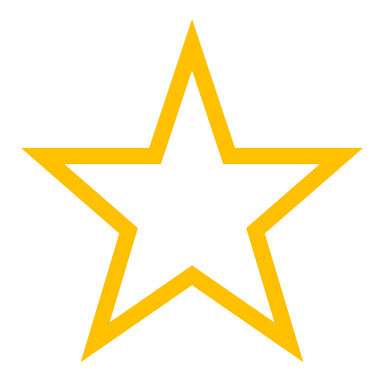 21
https://vimeo.com/39649953
Example 6: Boston, MA Bike Accident
Data indicated which population was most at risk, thus education efforts were targeted towards college towns
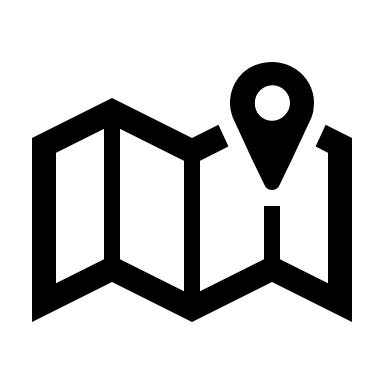 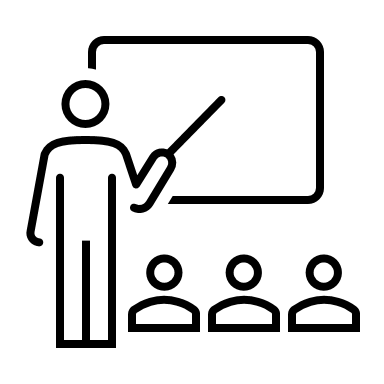 Data identified which intersections to focus redesign efforts
These targeted interventions can be attributed to the timely and smart use of data in combination that didn’t exist before the use of ED Syndromic methods.
22
Example 6: Boston, MA Bike Accident
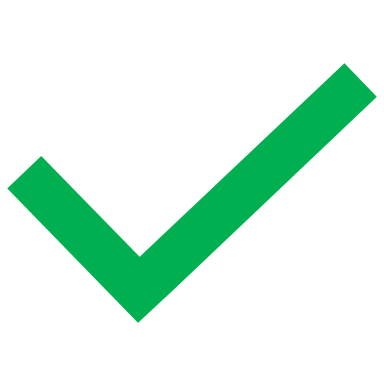 Worked collaboratively with EMS and Community partners
Combined data sets and used all available data (i.e. race and other demographics) to better characterize risk factors 
Communicated with community and partners

Identified and worked with partners to change problematic intersection
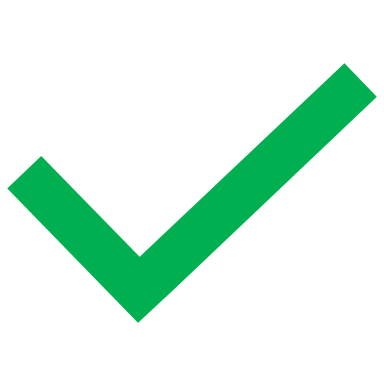 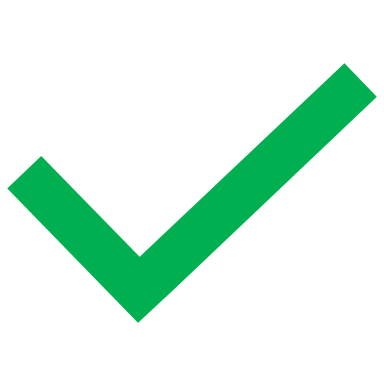 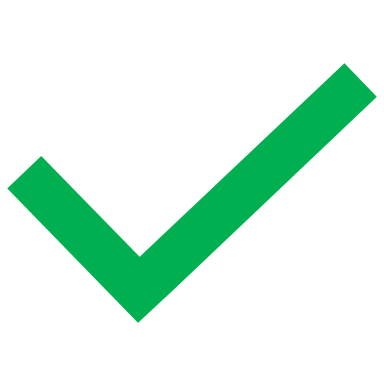 23
[Speaker Notes: Syndromic surveillance (SyS) can complement public health protocols that rely on passive surveillance methods. 
Traditional passive surveillance relies on health care providers with time and resources to send timely reports through proper channels, which could delay communication of health information. 
Timely surveillance methods gives them the option to actively review near real-time hospital visit data for conditions of public health concern and identify patients not reported to the health department.]
Example 7: Chlorine Gas Exposure in GA Swimming Pools
https://www.cdc.gov/nssp/success-stories/GA-Chlorine-Gas.html
24
Example 7: Chlorine Gas Exposure in GA Swimming Pools
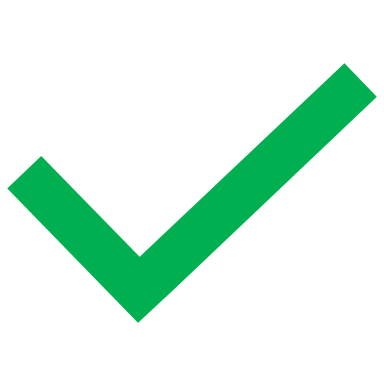 Used alerting to identify cluster
Worked across silos across state and local health departments 
Performed an investigation

Educated pool owner and all other pool operators
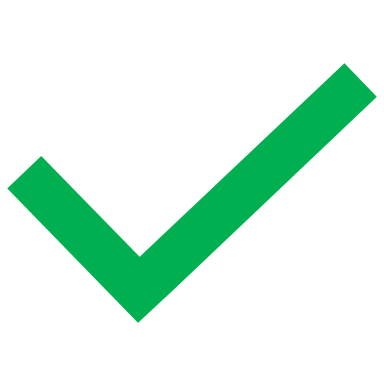 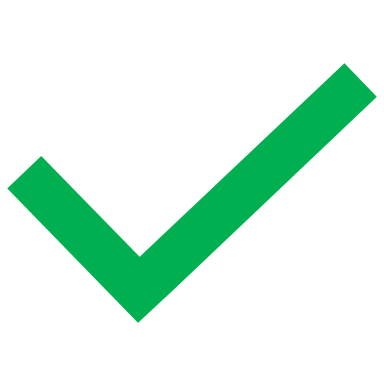 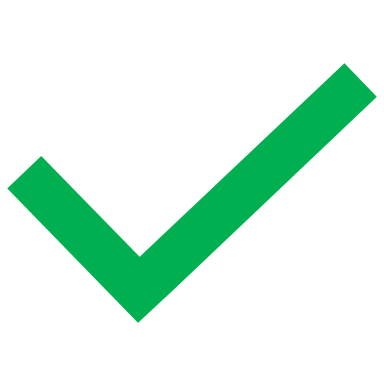 25
[Speaker Notes: Syndromic surveillance (SyS) can complement public health protocols that rely on passive surveillance methods. 
Traditional passive surveillance relies on health care providers with time and resources to send timely reports through proper channels, which could delay communication of health information. 
Timely surveillance methods gives them the option to actively review near real-time hospital visit data for conditions of public health concern and identify patients not reported to the health department.]
The examples highlight key best practices…
26
Summary
I was recently asked – what can we do to help health departments take action?  
I’m hoping that these types of reviews of where action was taken will be helpful. 

We as public health professionals should guard against watching data go up and down and ask ourselves, “so what?” or “so what now?” – what can be done about what you see in the data?
27
Final Word
Prerequisites
Input
Define
Investigate
Act
Summarize
Pre-event
Event
Post-event
Don’t let perfection paralyze you
Be curious
Work iteratively
Be creative
Think about how syndromic can support/integrate
Look for gaps that you may be able to fill
28
Additional Examples
29
Example 4: COVID
Non-exhaustive ways syndromic has been used for COVID
30
[Speaker Notes: Lots of articles using NSSP data for COVID here: https://www.cdc.gov/nssp/related-articles-more.html
Description of CDC response using NSSP data: https://www.cdc.gov/nssp/covid-19-response.html#:~:text=Reliable%20data%20from%20syndromic%20surveillance,act%20quickly%20and%20save%20lives.]
Example: Hurricane Irma Carbon Monoxide (CO) Poisoning
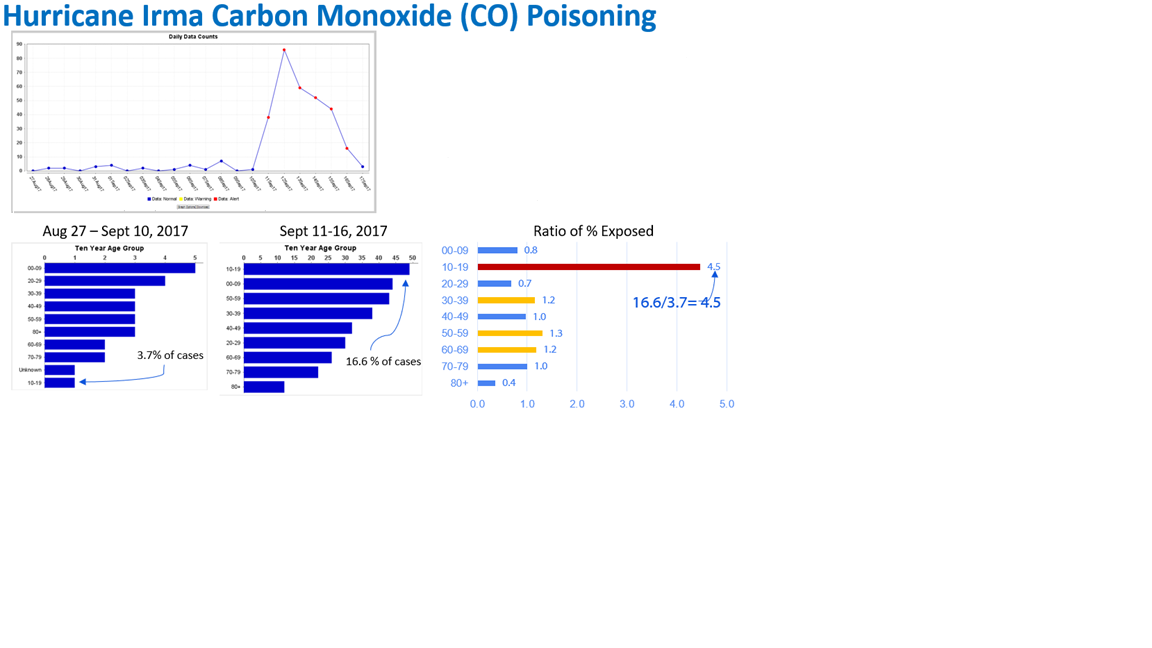 CO poisoning disproportionally  affecting 10-19 age 
group
Observed spike in CO poisoning
31
Example: Hurricane Irma Carbon Monoxide (CO) Poisoning
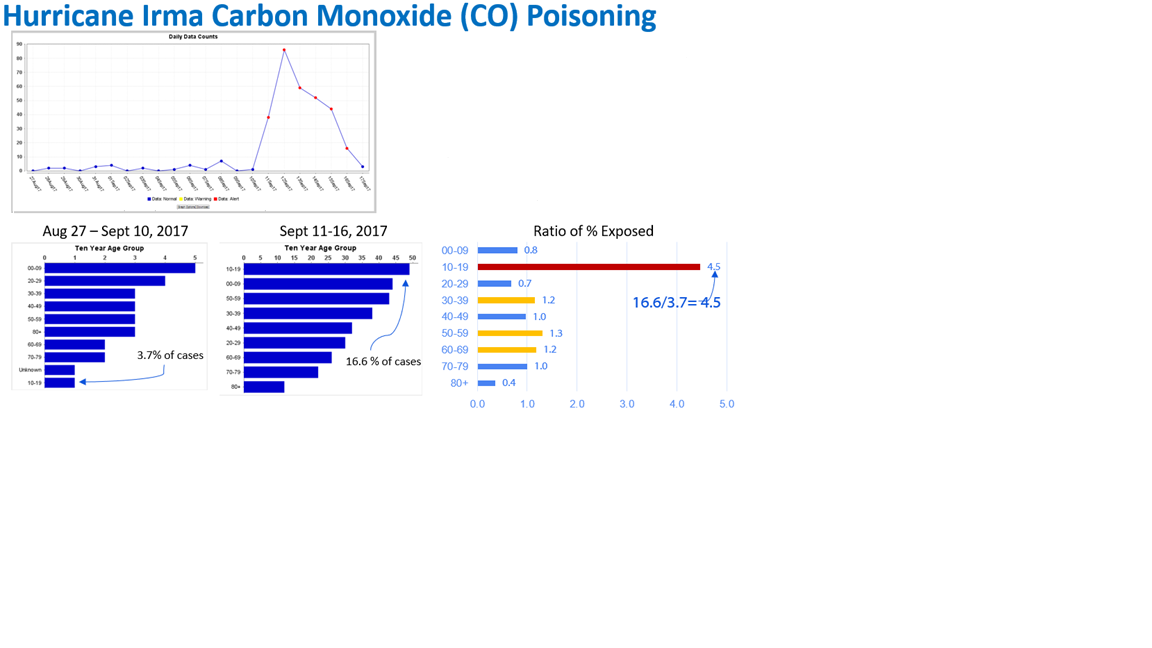 CO poisoning disproportionally  affecting 10-19 age 
group
Observed spike in CO poisoning
SyS can be used to identify notifiable conditions that weren’t being reported
32
Additional SyS Examples Than Time to Describe
https://ojphi.org/ojs/index.php/ojphi/article/view/7695 ; https://communityimpact.com/austin/central-austin/transportation/2019/05/02/cdc-releases-results-of-scooter-study-finds-nearly-half-of-injuries-are-severe/ ; https://www.vdh.virginia.gov/surveillance-and-investigation/syndromic-surveillance/firearm-injury-surveillance/ ; https://www.cdc.gov/nssp/success-stories/TN-Population-Changes.html ; https://knowledgerepository.syndromicsurveillance.org/syndromic-surveillance-monitor-wildfire-events  ; https://www.cdc.gov/nssp/success-stories/KS-Agricultural-Workers.html ; https://www.ncbi.nlm.nih.gov/pmc/articles/PMC5676512/) ; https://www.cdc.gov/nssp/success-stories/ks-rabies.html ;
33